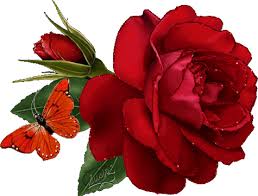 Introduction
Abul kalam rubelAssistant Teacher (commerce)Shaheed alauddin High School 
Mirzapur, Pakundia, Kishoreganj 
Class: Six Time: 40 Minutes
Contact # 01712276872
CLASS-SEVEN
Section-A
Number of Students: 50
Time: 50 Minutes
Subject: English Second Paper
TITLE OF THE LESSON
NOUN AND
 ITS CLASSIFICATION
Learning Outcomes
1. Students will learn about the classification of Nouns.
2. They will know the uses of Nouns.
What can you see in the pictures?
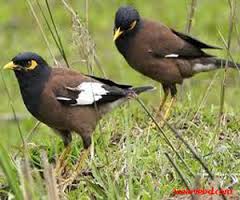 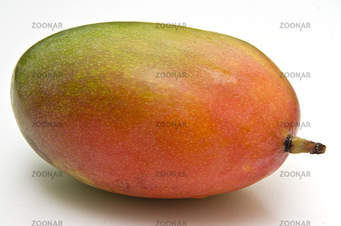 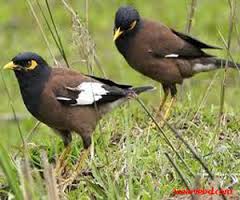 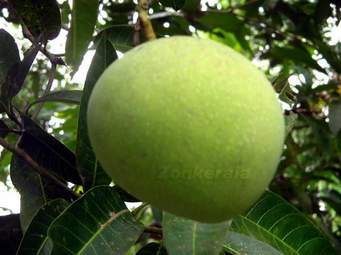 Shalik
Bird
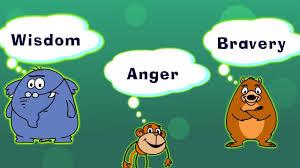 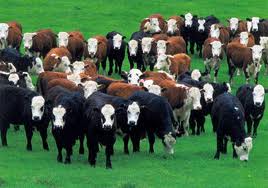 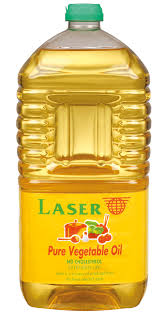 A herd of cows
Oil
Name of quality, action, state
Look at the diagram?
Proper
EXAMPLES OF DIFFERENT KINDS OF NOUNS
PROPER NOUN
Fuad, Sakhipur, Tangail, Quran, Bible, Padma, Sunday, January, etc.
COMMON NOUN
Man, boy, girl, woman, book, pen, table, flower, newspaper, etc.
COLLECTIVE NOUN
Class, team, army, party, a group of boys, a bunch of flowers, etc.
MATERIAL NOUN
Water, oil, sugar, rice, milk, honey, sand, cloth, flour etc.
ABSTRACT NOUN
Honesty, kindness, illness, illiteracy,  poverty, love, friendship etc.
DIFFERENCE BETWEEN PROPER NOUN & COMMON NOUN
DIFFERENCE BETWEEN COMMON NOUN & COLLECTIVE NOUN
PROPER NOUN USED AS COMMON
PROPER NOUN
Karim is a good boy.
Shelly is an English poet.
COMMON NOUN
There are three Karims in our class.
Nazrul is the Shelly of Bangladesh.
MATERIAL NOUN USED AS COMMON NOUN
MATERIAL NOUN
1. Water has no colour.
2. Rice is our main food.
COMMON NOUN
1. The water od this pond is impure.
2. The rice of Barisal is fine.
ABSTRACT NOUN USED AS COMMON NOUN
Honesty is the best policy.
Kindness is a noble virtue.
The honesty of this man is praise worthy.
The kindness of Mohsin is known to all.
GROUP WORK
Match the following parts of sentences from column A to column B.
Column A
Column B
(a) Proper Noun is the name  
(b) Common Noun is the name of
(c) Collective Noun is the name of  
(d) Material Noun is the name 
(e) Abstract Noun is the name
(i) of quality, action, state
(ii) of a particular person, place, thing
(iii) of substance that can’t be   counted
(iv) a group or collection
 (v) a class
EVALUATION
What is Noun?
What is the difference between Proper and Common Noun?
HOME WORK
Fill in the blanks with appropriate Nouns
One who teaches the students is a-------.
------is the best policy.
Our cricket------is strong.
-----is an International Language.
We write on---------.
-----has no colour.
Kamal is a good-------.
One who delivers letters is a-------.
The ----is a faithful animal.
------is our main food.
THANK YOU
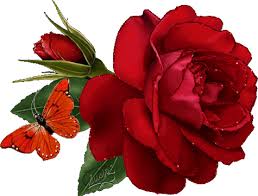